Software Quality(unit test, coverage, ...)
Morten Jagd Christensen
European Spallation Source
Data Management and Software Centre (DMSC)
Copenhagen
Why do we test?
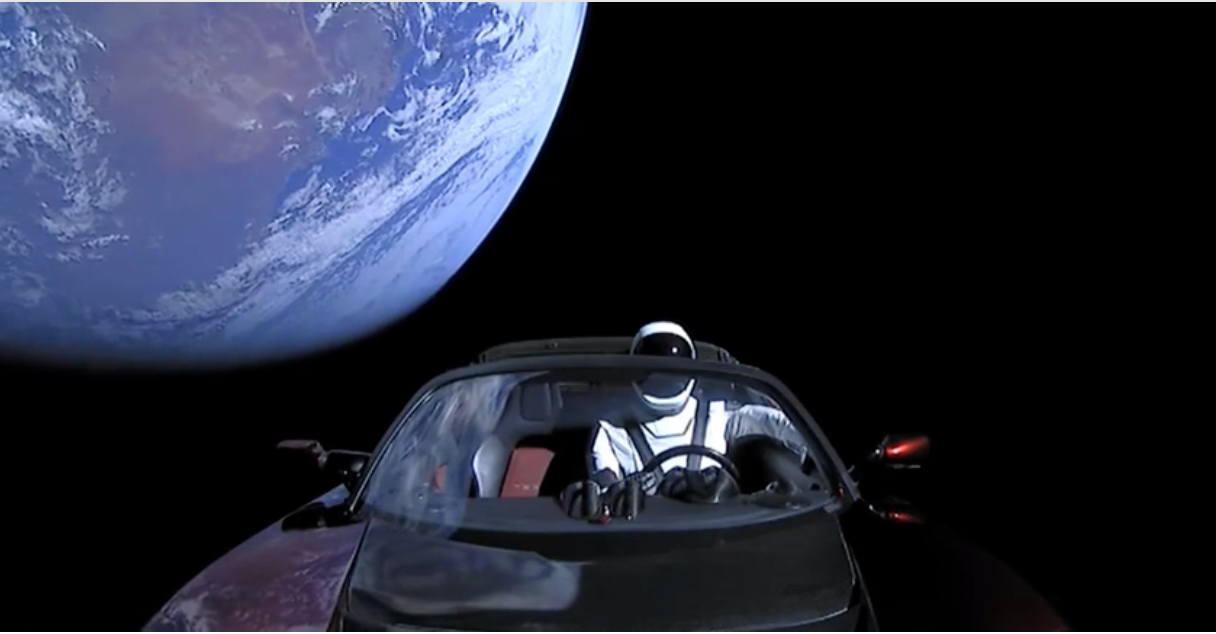 2
Why do we test?
Ensure correct implementation
Document the intended use of the interfaces
Detect/Prevent Regressions
Improve maintainability
Prepare for successful integration
Sleep well at night
Act professional
3
Why do we test?
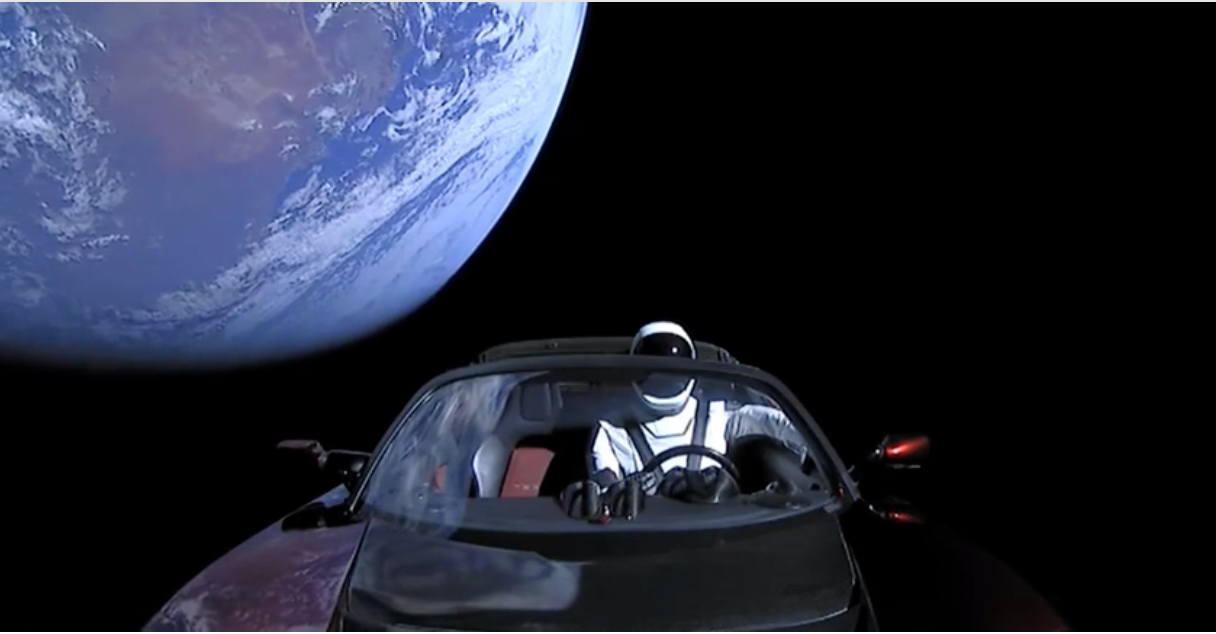 “If it doesn’t have unit tests, it’s legacy code”
4
Available Tools
Jenkins
Google test
Test coverage
Valgrind
cloc
cppcheck
Google benchmark
5
Jenkins Dashboard
6
My Unit Test Experience
event-formation-unit
Files	298
	.cpp	216
       	.h	95
LOC	25650
	.cpp	14400
	.h	7400
Tests	204
 	.cpp 44 (3700 lines)
	.h       4 (1137 lines)
using cloc
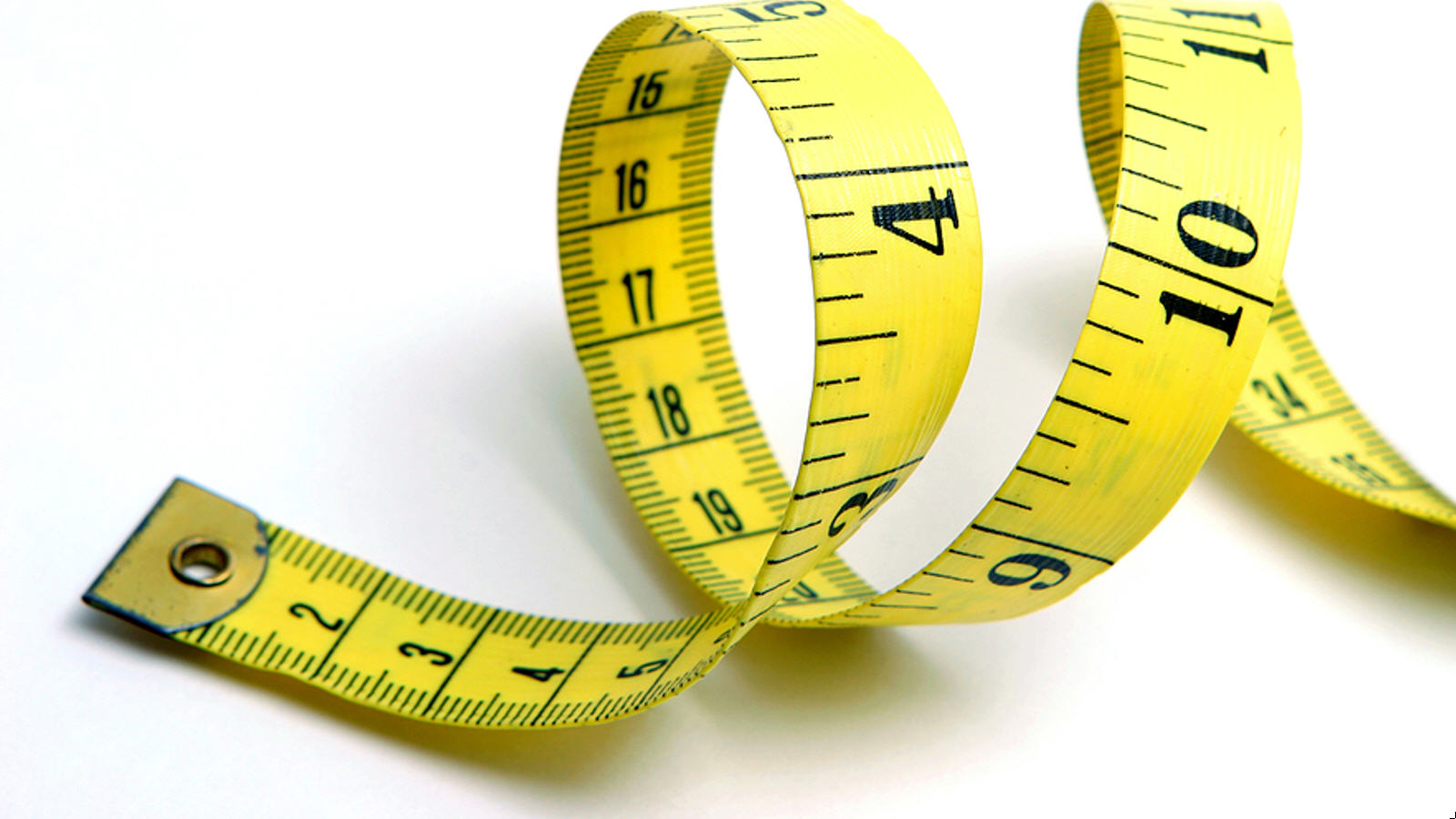 Test Density: ~ 52 LOC per test
7
Practicalities
Each class has a corresponding test
FBSerializer.cpp -> FBSerializerTest.cpp
Some also have benchmarks
Data.cpp -> DataBenchmarkTest.cpp

Tests are instrumented for coverage
> cmake –DCOV=y ..
> make runtest
> make coverage

Coverage goal is 100% LOC
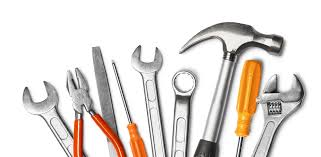 “Necessary but not
  sufficient condition
  for high quality”
8
Working with tests
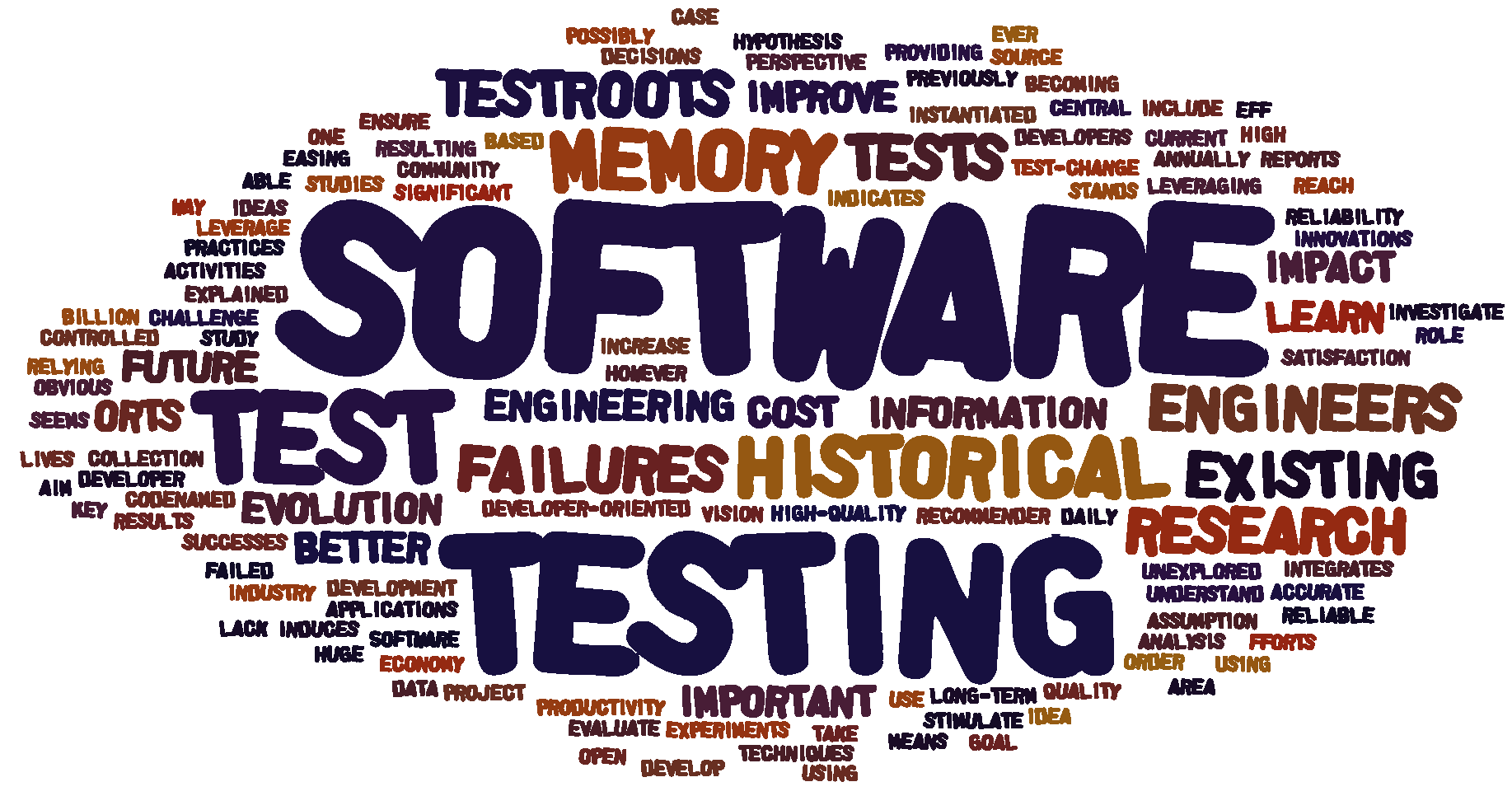 How I have worked
Write tests first
data parsers
logical geometry definitions
Write tests more or less simultaneously
new functionality
Write tests later
when adding commands, stats counters, etc.
when detecting missing coverage
Types of tests
Functionality
Robustness
Error handling (data formats)
Performance (Google Benchmarks)
Coverage driven
System errors (emulate system call/library function failures)
Specific
Initialization (Constructors)
Detector Geometry
Data Parsers
9
system calls and library functions
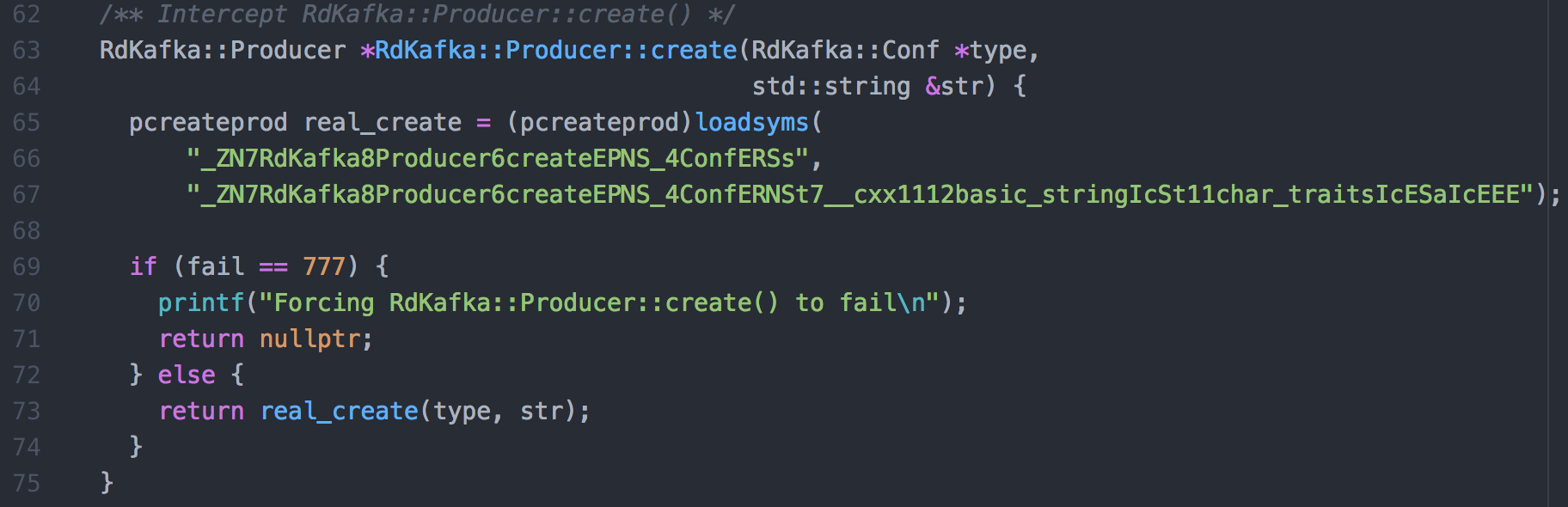 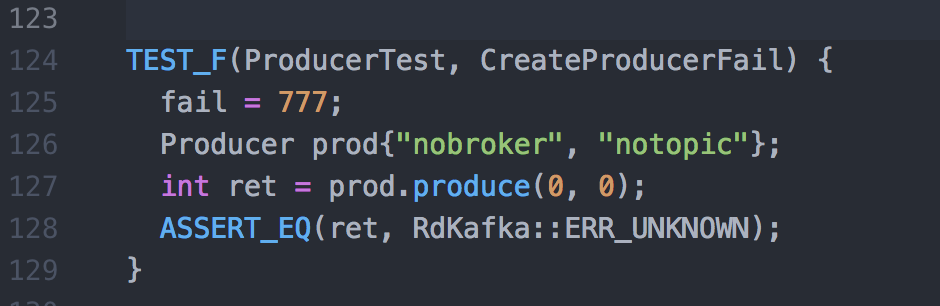 10
Other quality measures
Good documentation
README.md, Doxygen, PDF
Code reviews
Seems right, but 
Coding Standards
Seems right, never saw it actually matter
Other Best Practices
branch/merge/release strategy
git/jira integration
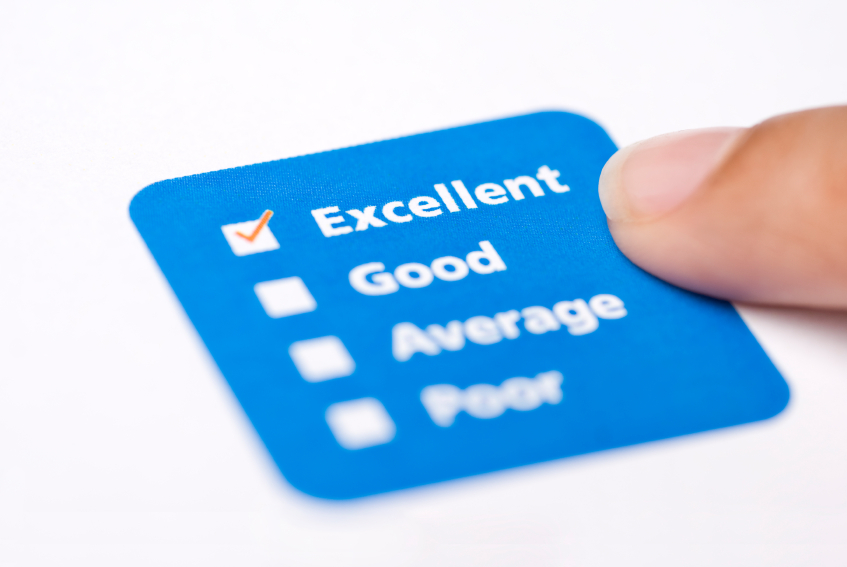 11
Discussion
Your experience with this?
Minimum requirements for tests/test coverage?
Projects coverage is decreasing due to other contributions. Acceptable?
Who decides what’s good enough?
How do you work? using other means for maintaing sw quality?
12